NOC VE ŠKOLE
JANA KUBIKOVÁ
ÚVOD
BYLI SME VKINĚ A POTOM SME PŘIJELI A PEKLI SME Pizza.
Šli s me v 10hodin na stesku odvahy.
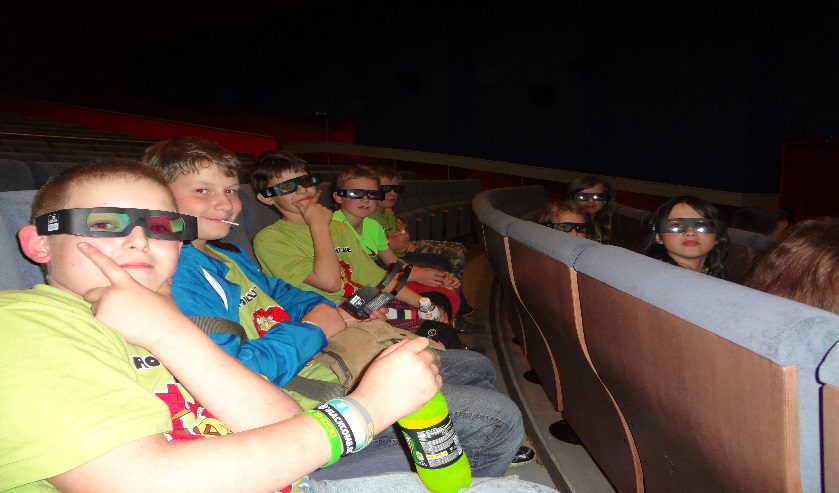 Tady j sme byli v jídelně
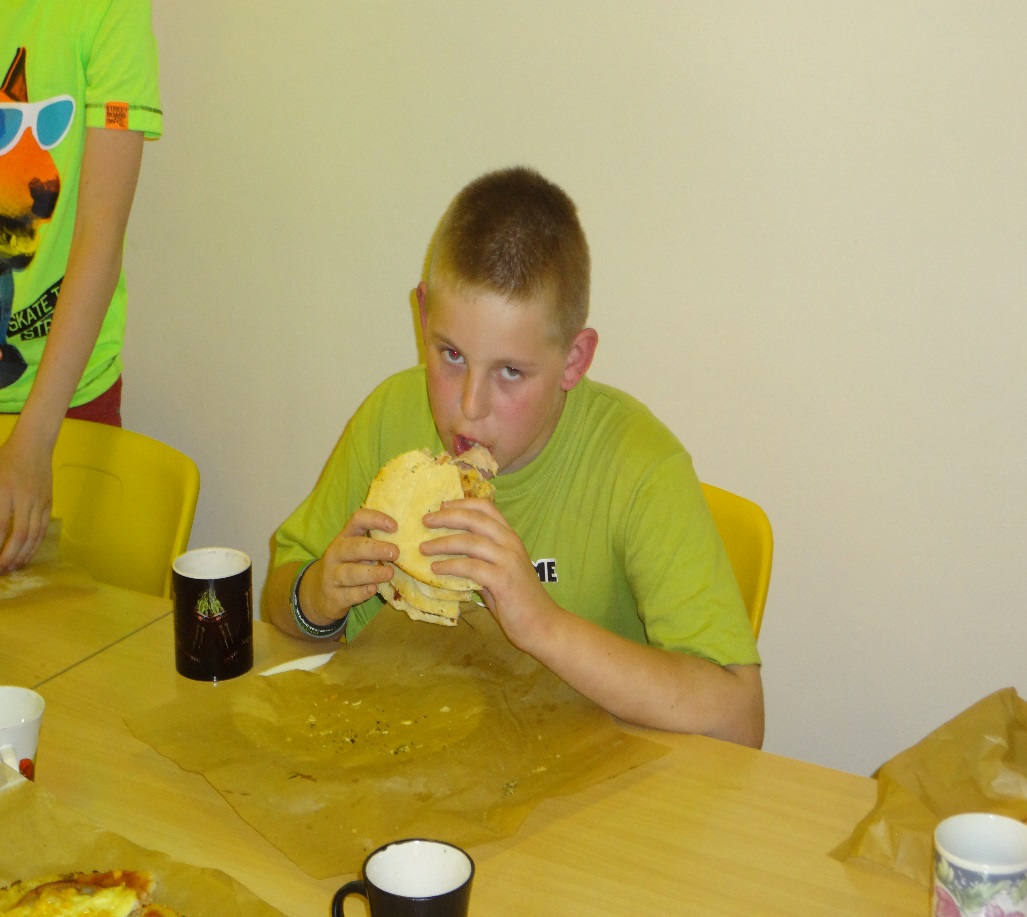 Byli jsme v spacáku
Jsme v parku
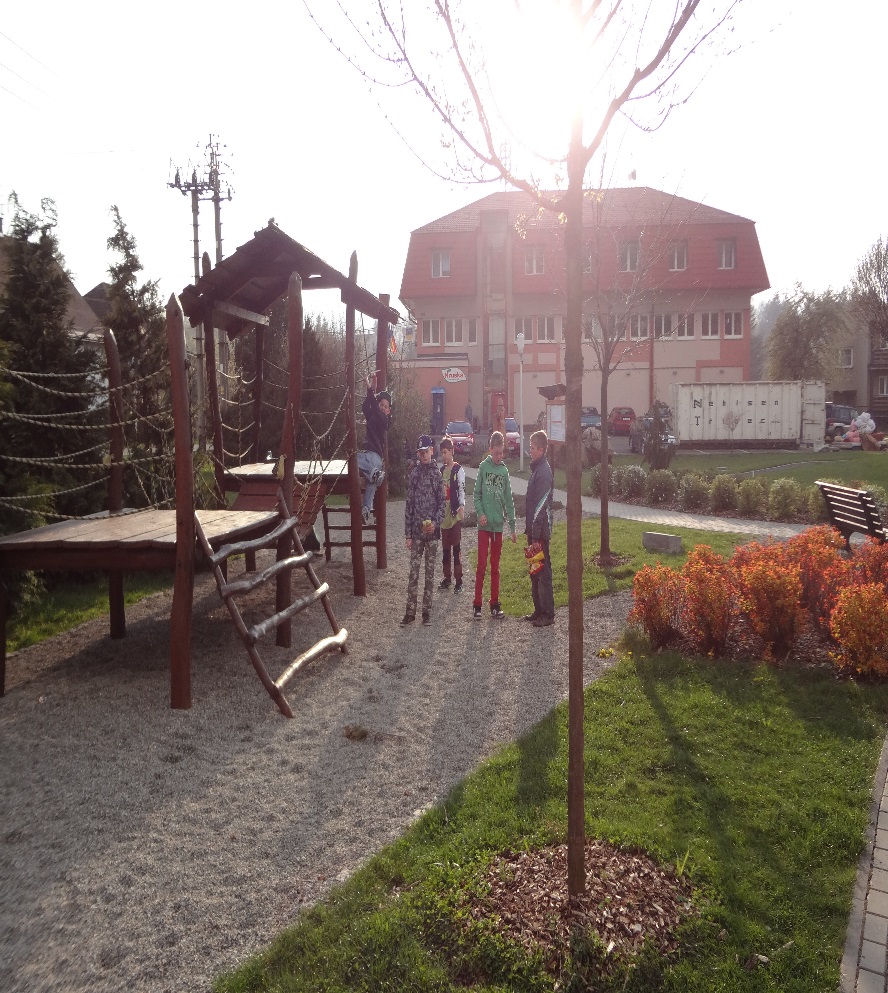 V kině
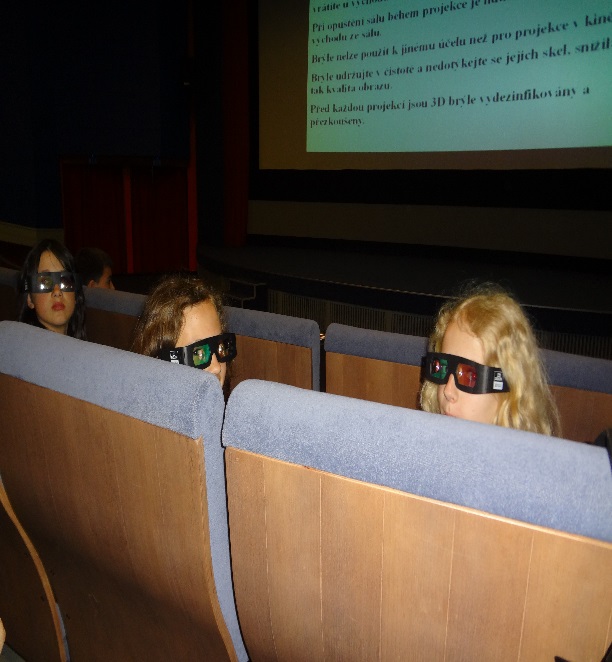 Sedíme na schodech
Čekáme na vlak
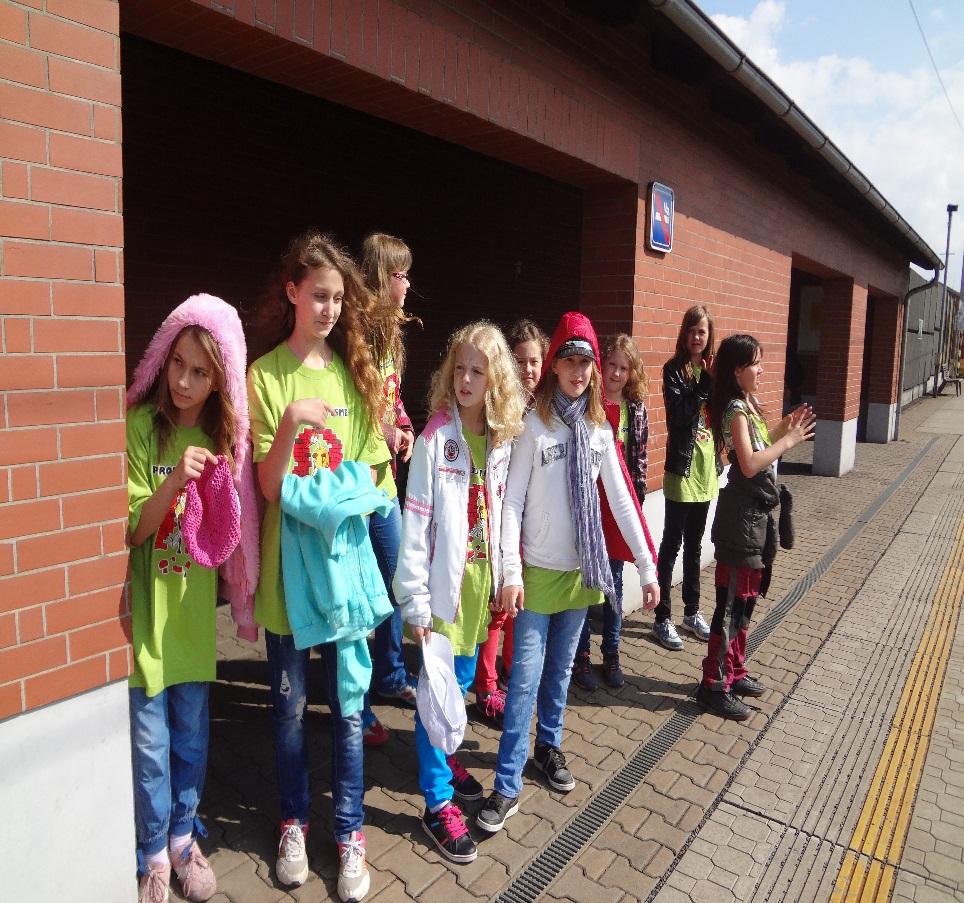 V jídelně